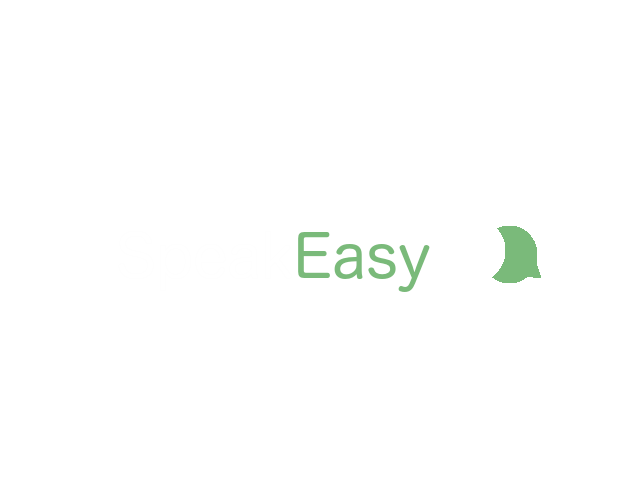 Before
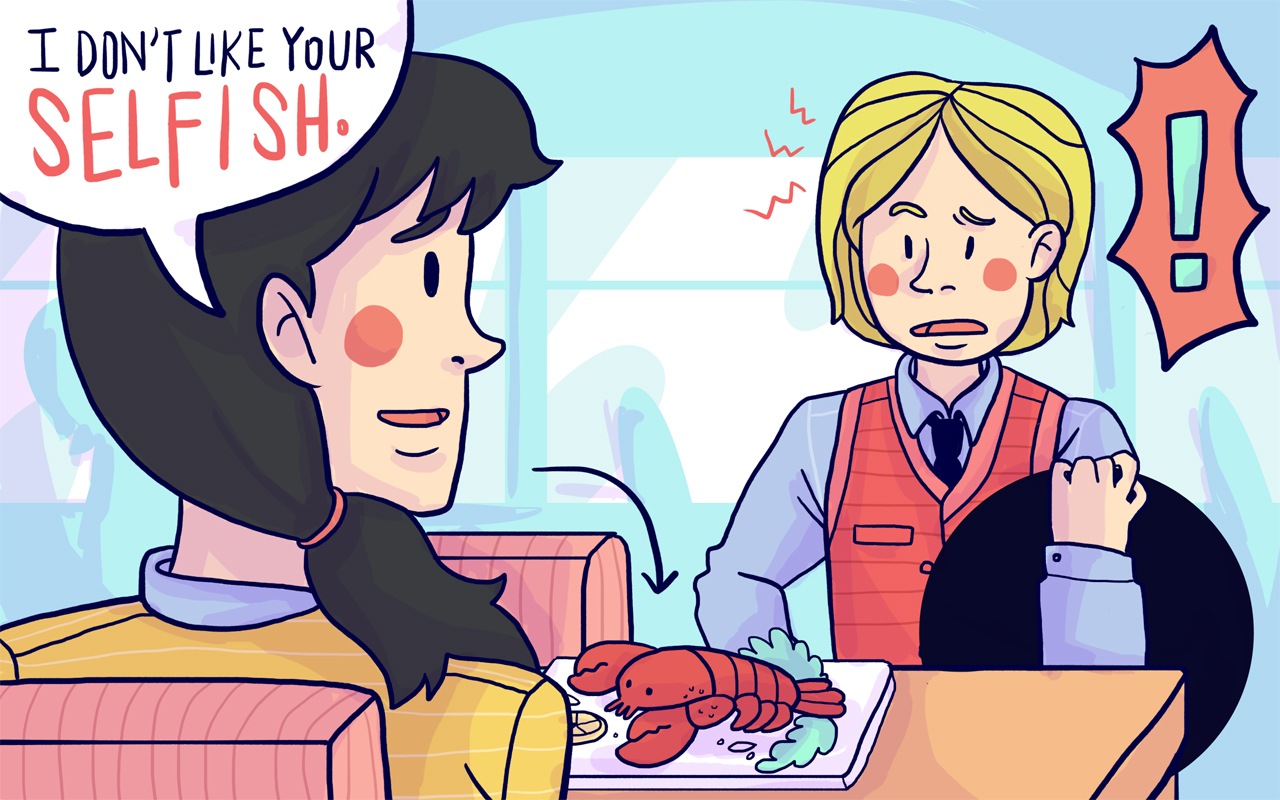 After
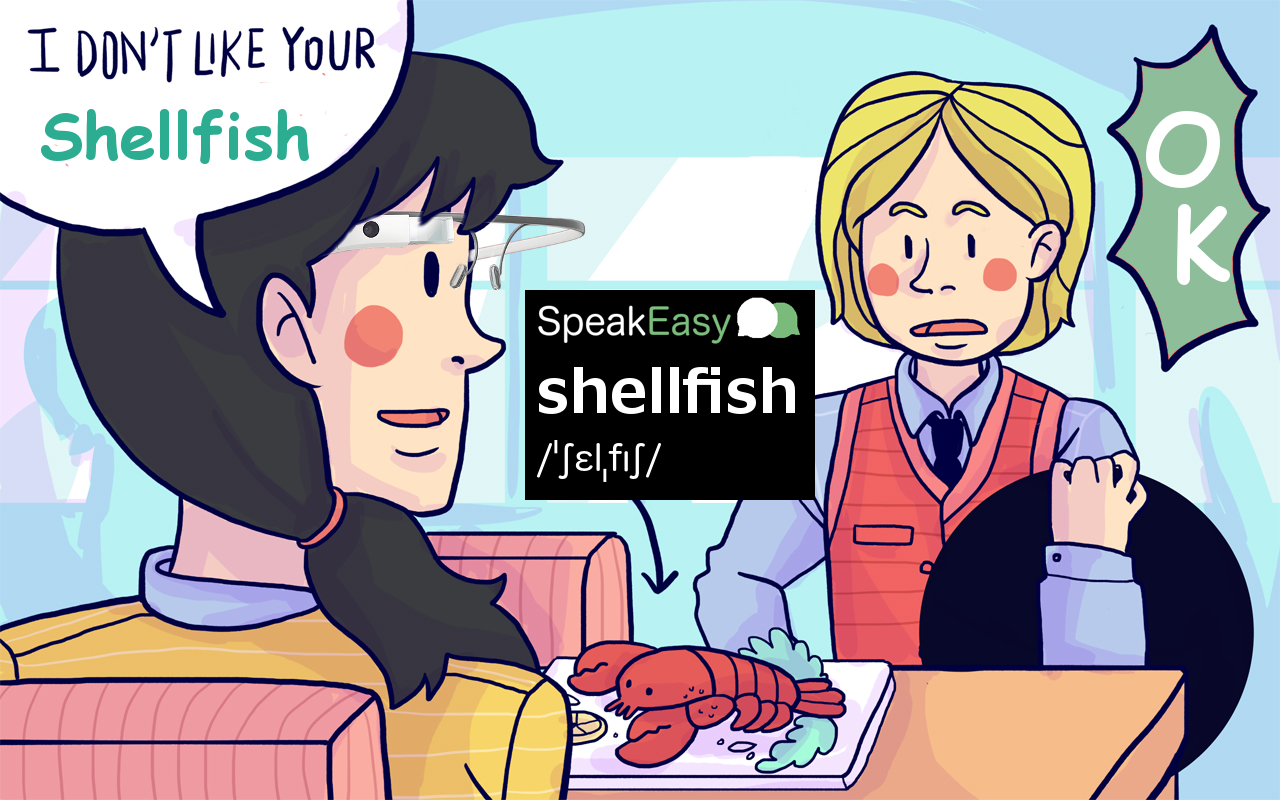